Teaching English in the New Context. Grades 5-9
UNDERSTANDING LEARNERS AND THEIR LEARNING PREFERENCES
2021
BY THE END OF THE SESSION THE PARTICIPANTS WILL BE ABLE TO:
• explore overall similarities and differences of primary and secondary learners (grades 1-4, 5-6 and 7-9) 
• create grades 5-6 and 7-9 learner profiles.
‹#›
THE RECIPE OF THE EFFECTIVE SESSION
dozen
jug
kilo
gram
bag
pinch
spoon
tin
cup
bowl
bar
can
glass
teaspoon
couple
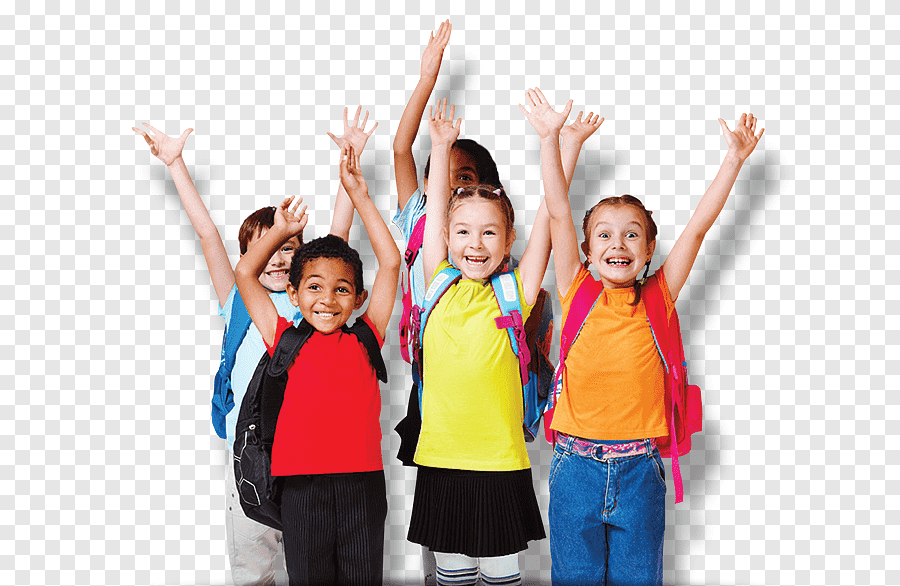 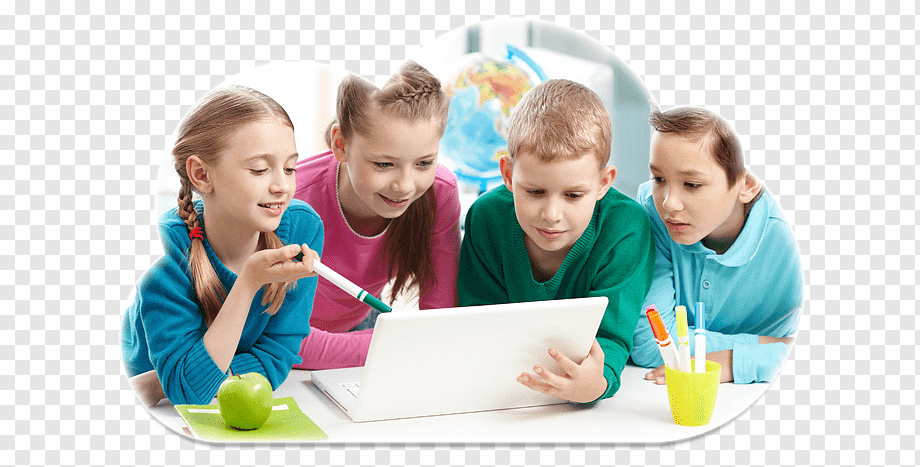 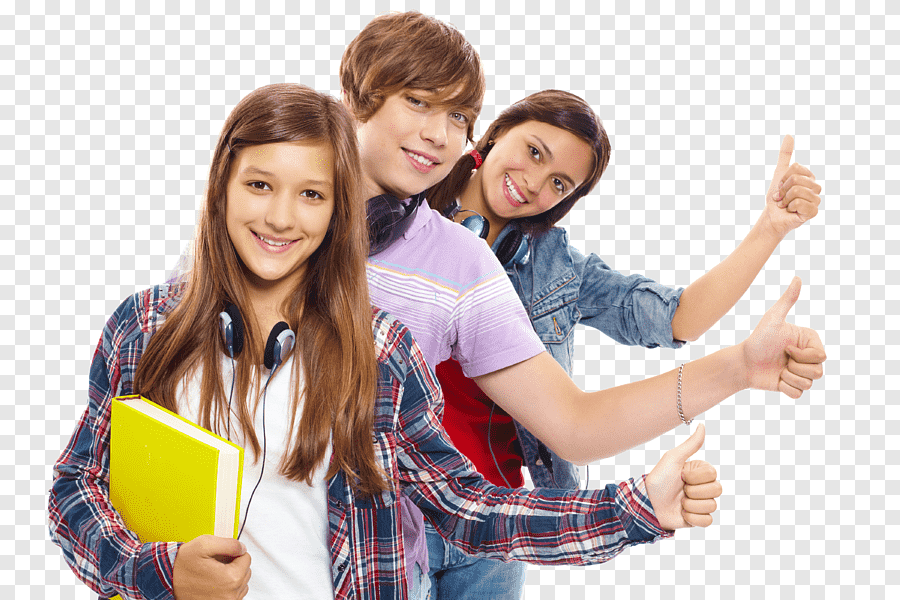 ‹#›
KEY ASPECTS OF LEARNER CHARACTERISTICS WHICH NEED TO BE TAKEN INTO ACCOUNT WHEN TEACHING HTTPS://JAMBOARD.GOOGLE.COM/D/19FC7AZGACHWZVPCPQNCH-V3XVDNQLTUCN-IEDQX1OTO/EDIT?USP=SHARINGHTTPS://
‹#›
LEARNER CHARACTERISTICS
Behaviour and emotions
Cognitive skills
Learning preferences
Motivation and interests
Language use
‹#›
SIMILARITIES
understand that there are some rules to follow;
 understand their own identity in the world;
ask questions;
are visual;
are enthusiastic about new experiences and new things;
the feeling of justice;
real-life situations
…
‹#›
DIFFERENCES
collaboration patterns;
concentration span;
abstract thinking/learning;
praise by adults/social acceptance;
learning grammar;
….
‹#›
GROUP PROFILE
What essential or desirable items should be included into group profile?
https://www.menti.com/ckvqvhrg8a
‹#›
LEARNERS’ GROUP PROFILE
gender
age bracket 
specific cultural requirements
level of English
level of ability
attitude to learning
potential barriers to learning 
learning preferences 
skills, strengths, and interests
likes and dislikes.
‹#›
YOUR TURN!
CREATE AND SHARE A PROFILE OF ONE OF THE GROUPS YOU TEACH
‹#›
THANKS A LOT!
Thank you!
‹#›